Тема: МЕБЕЛЬ
для детей 5 - 6 лет
цель:
Закрепление звукослоговой структуры слова в процессе образования названия мебели, в образовании форм множественного числа  существительных, правильно употреблять существительные  в именительном и родительном падежах и слов с уменьшительно – ласкательными суффиксами;
Что это?
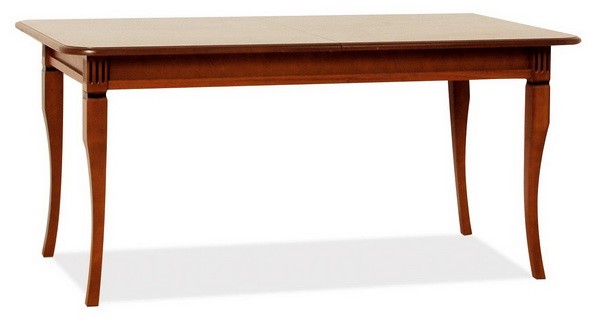 стол
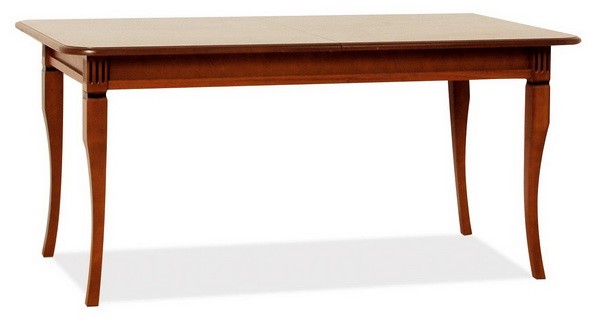 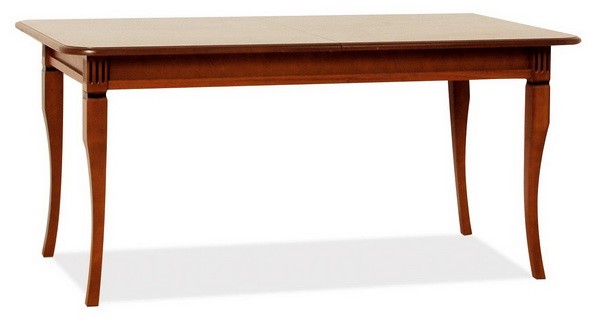 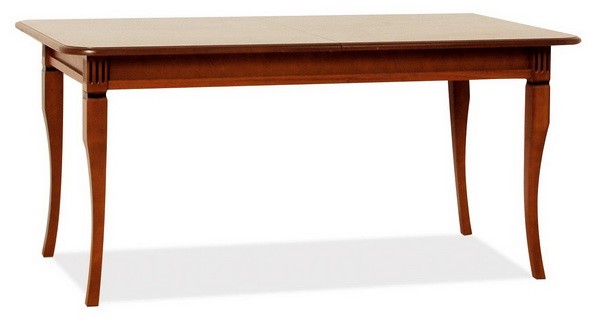 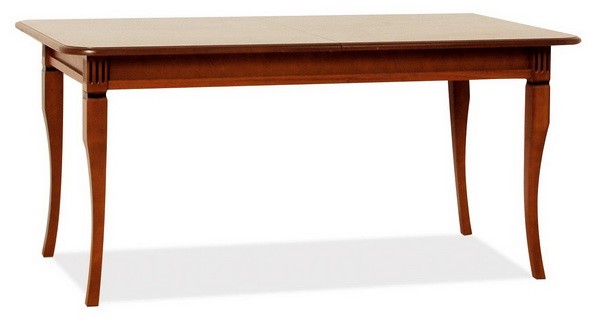 столы
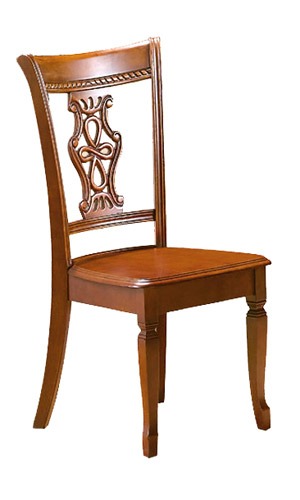 стул
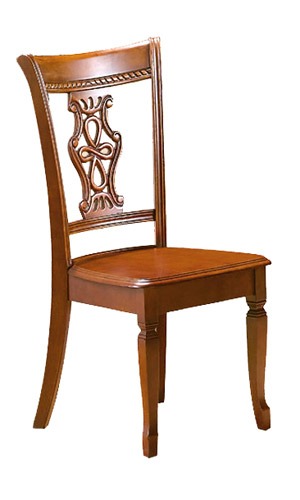 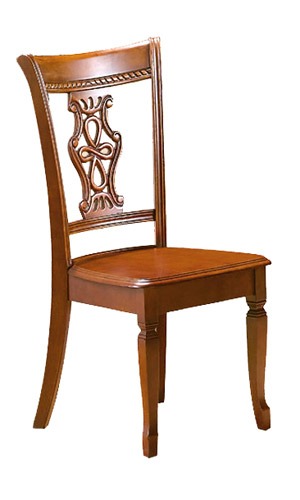 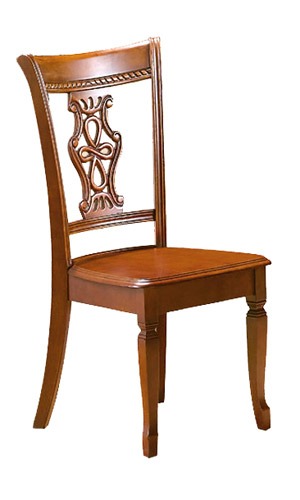 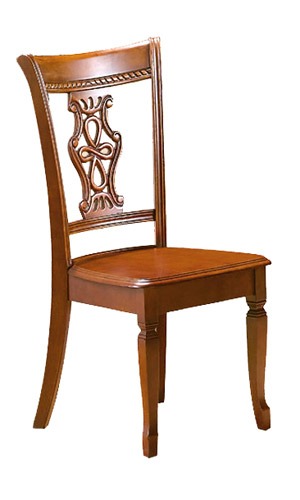 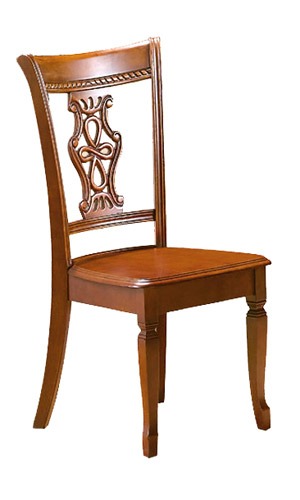 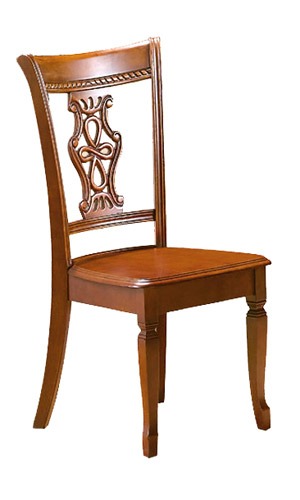 стулья
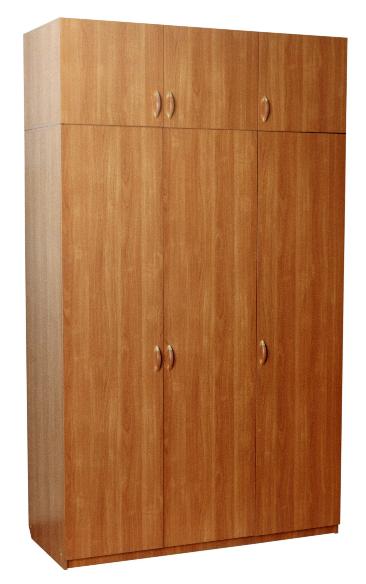 шкаф
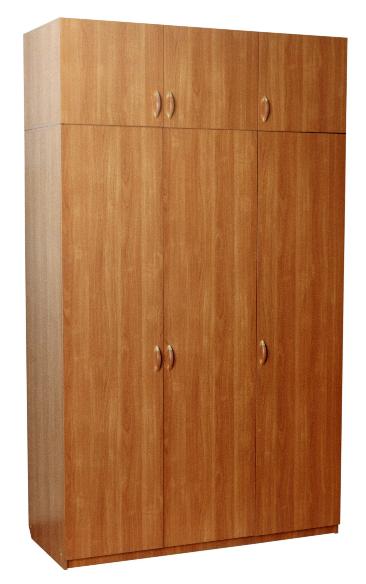 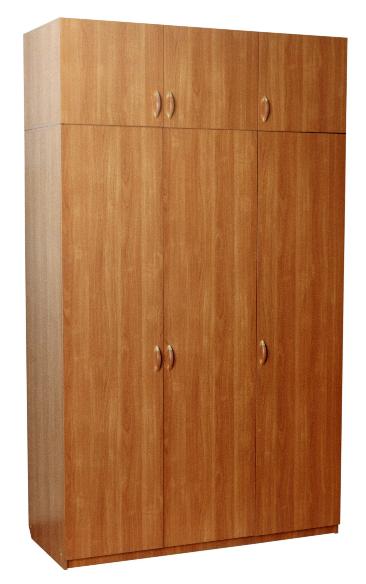 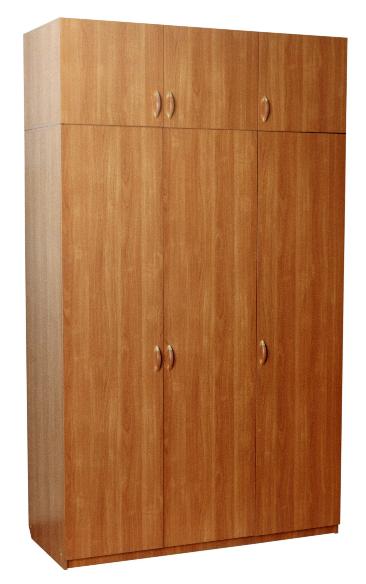 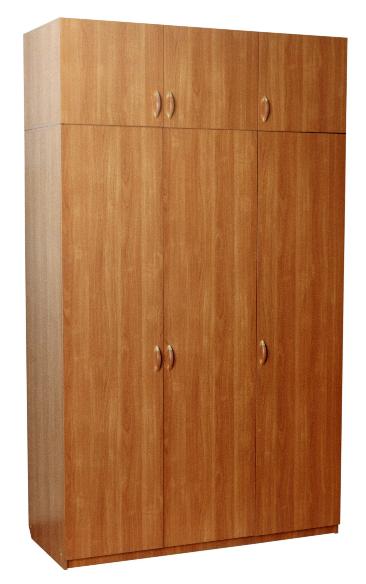 шкафы
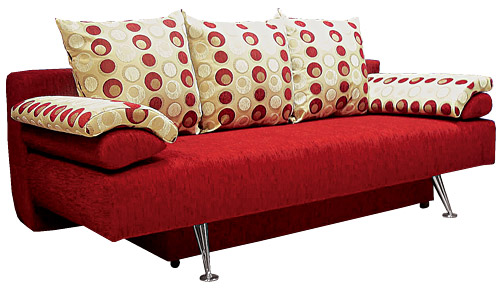 диван
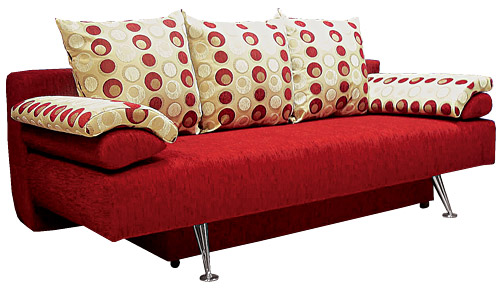 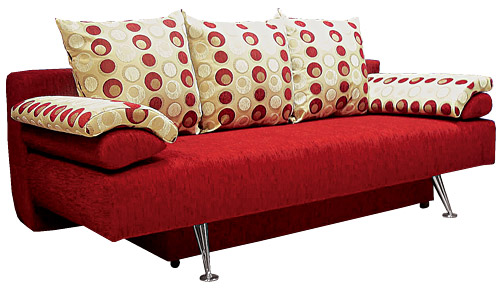 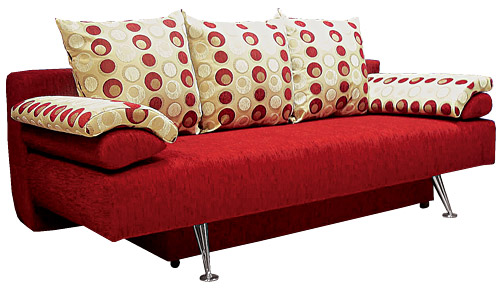 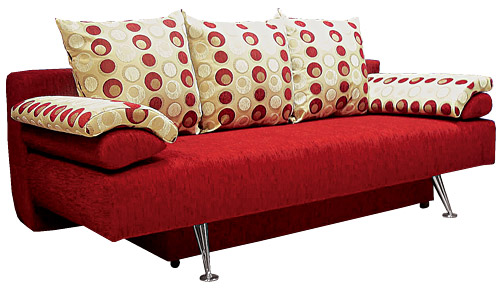 диваны
Как можно назвать
все эти предметы одним словом?
мебель
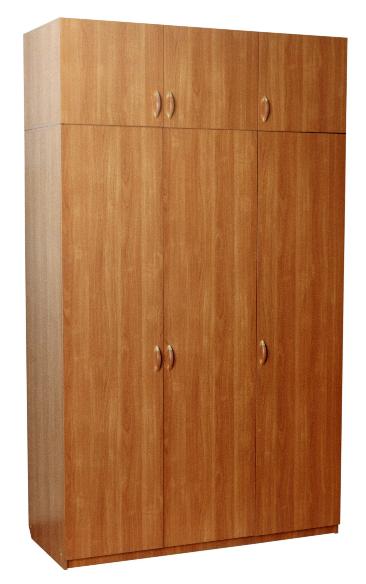 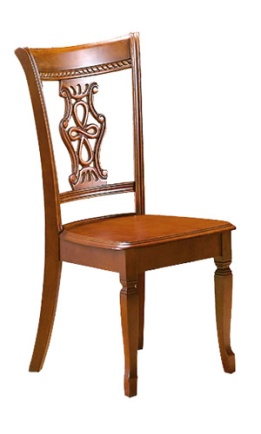 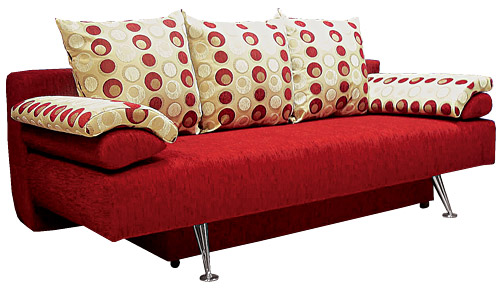 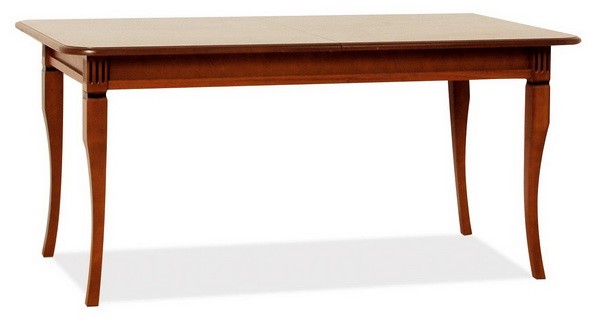 игра: 
"ОДИН" 
и 
"МНОГО"
много
один
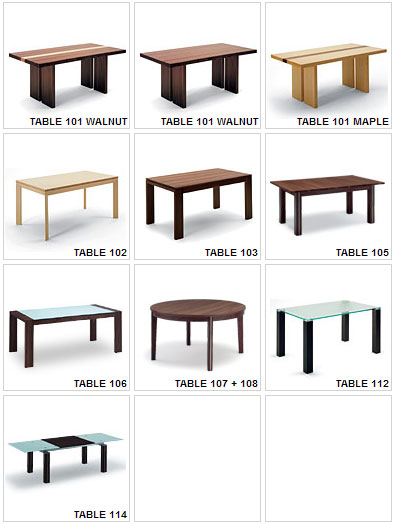 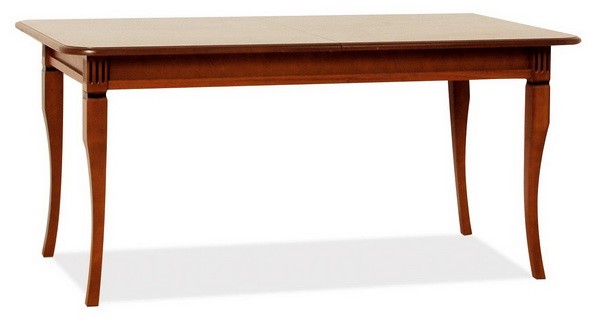 а
стол
столов
много
один
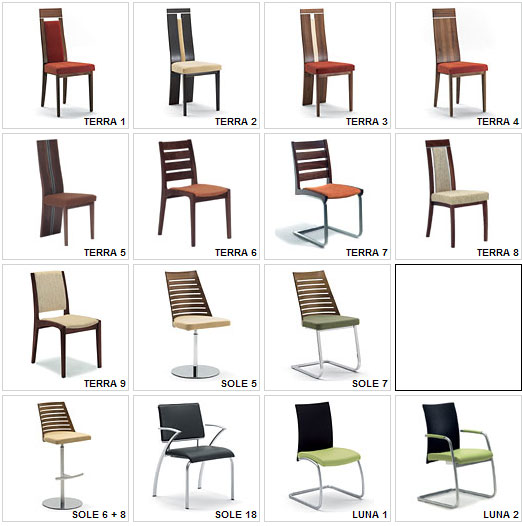 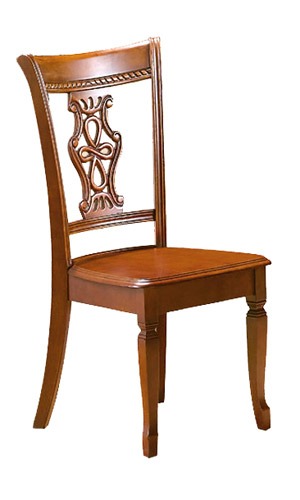 а
стул
стульев
много
один
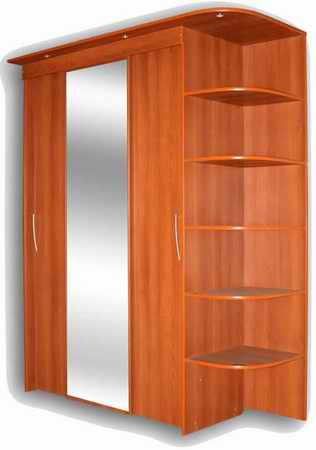 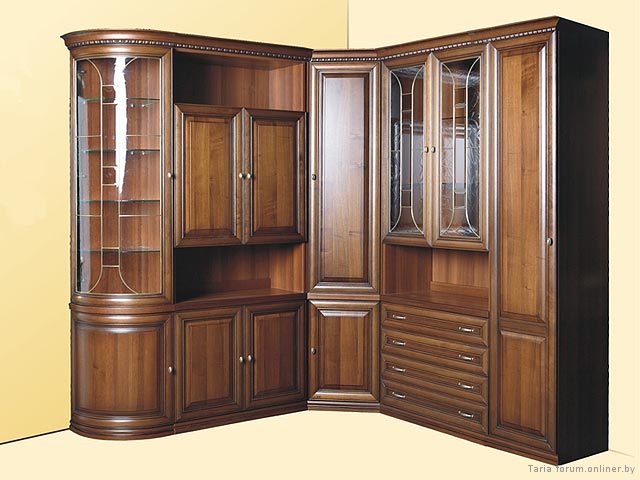 а
шкаф
шкафов
много
один
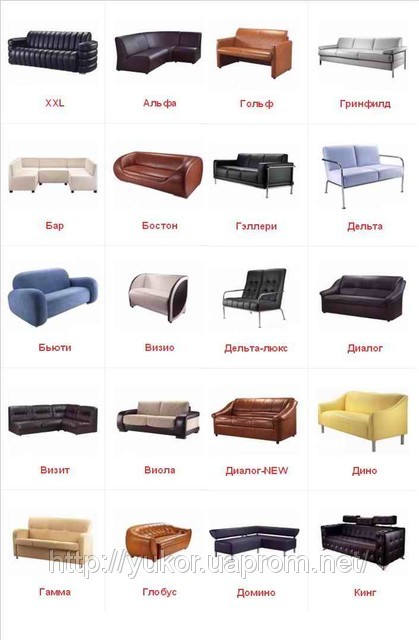 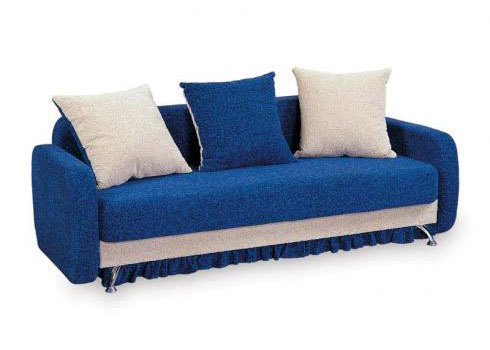 а
диван
диванов
игра: 
"большой" 
и 
"маленький"
маленький
большой
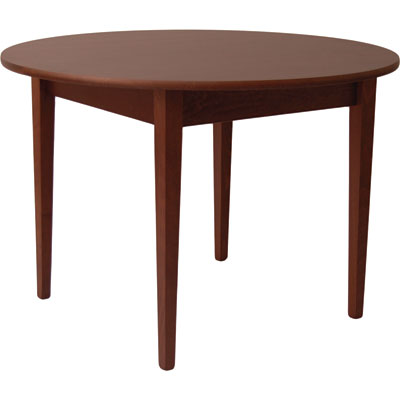 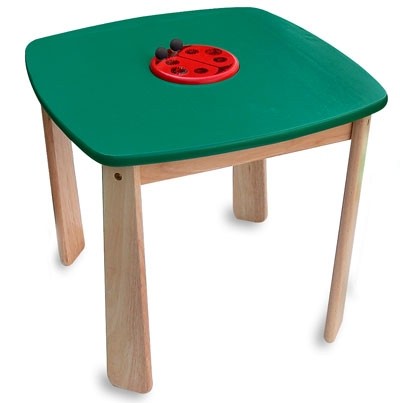 а
стол
столик
маленький
большой
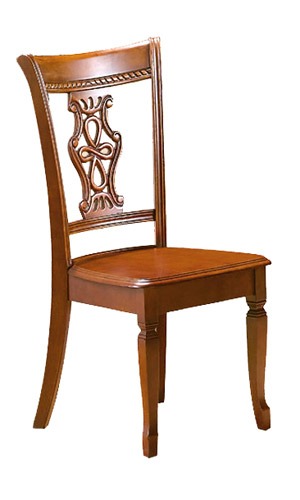 а
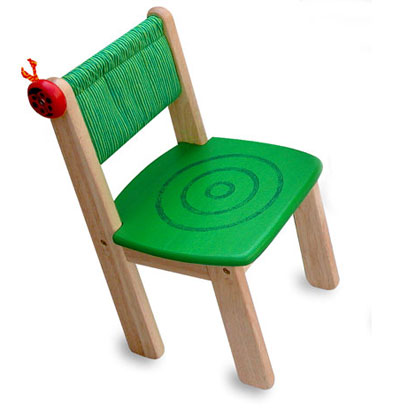 стул
стульчик
маленький
большой
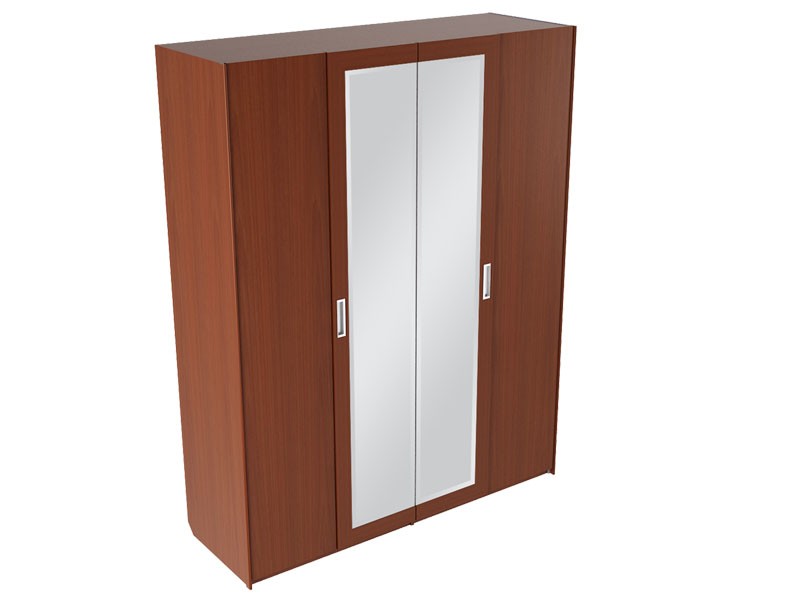 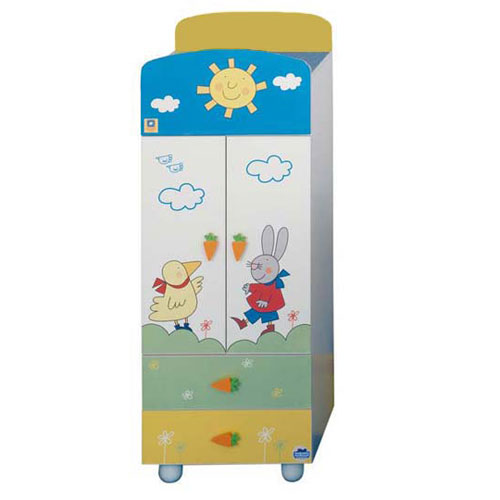 а
шкаф
шкафчик
маленький
большой
а
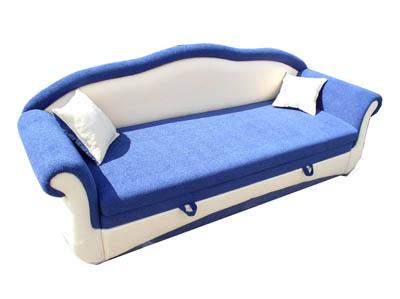 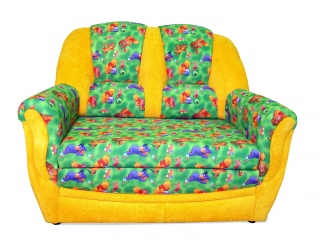 диван
диванчик
посмотри и запомни эту мебель
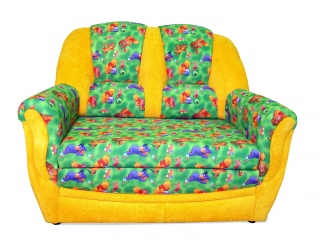 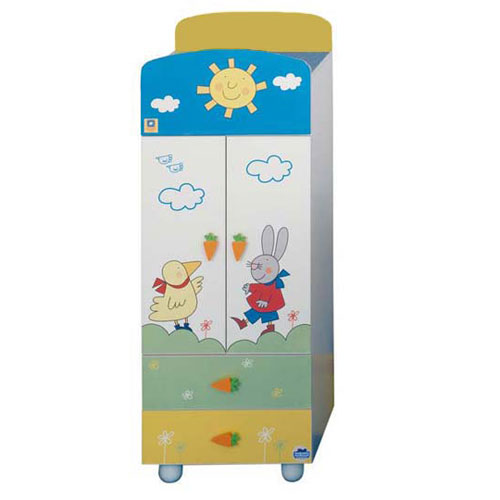 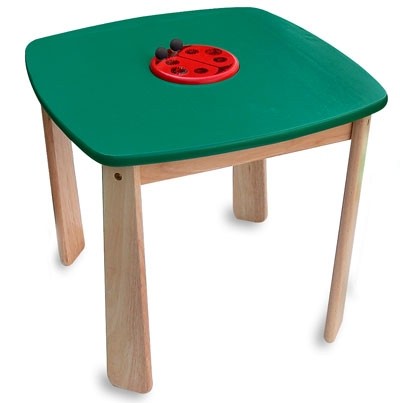 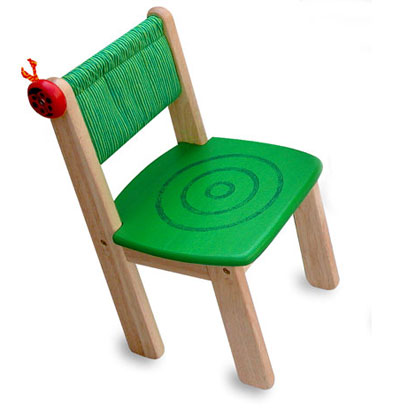 угадай, чего не стало?
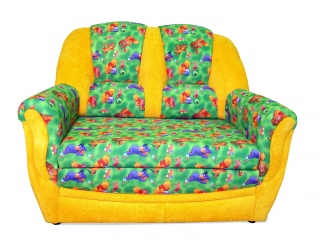 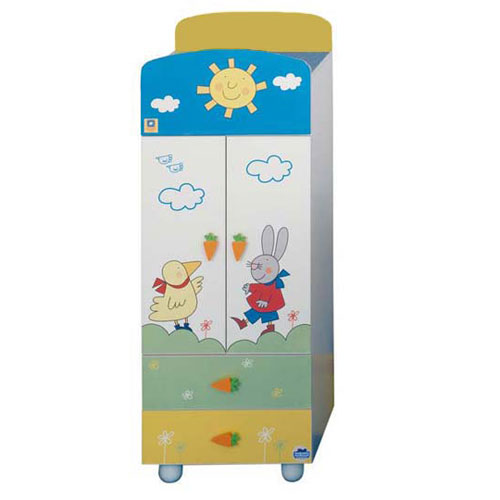 диванчика
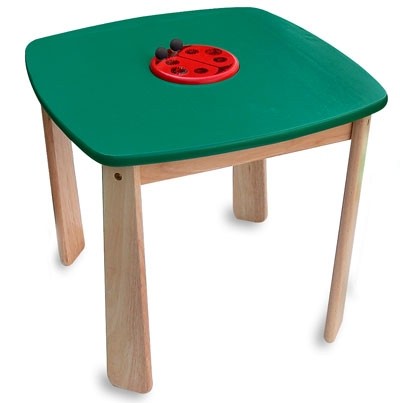 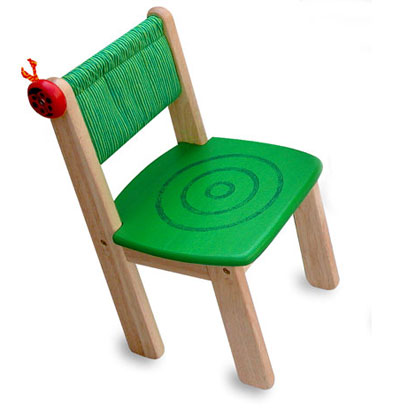 угадай, чего не стало?
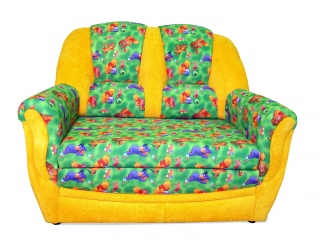 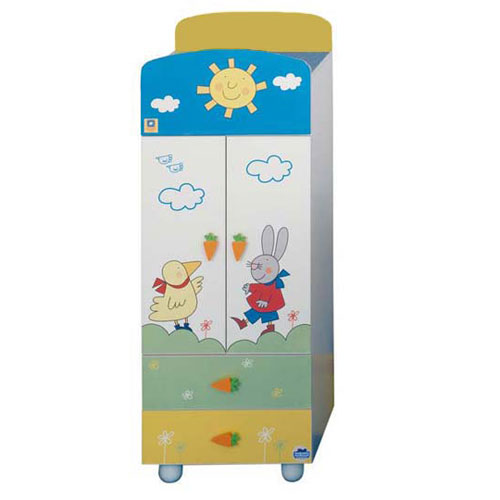 шкафчика
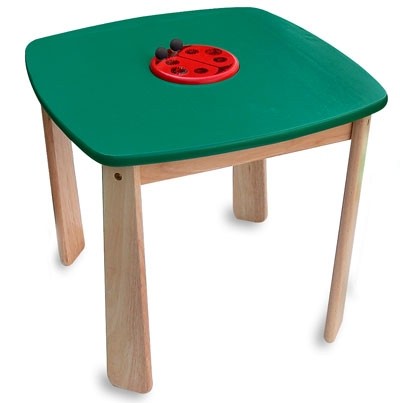 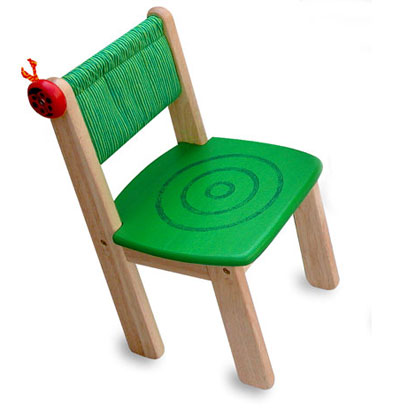 угадай, чего не стало?
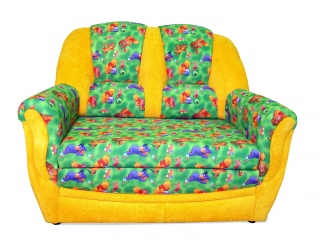 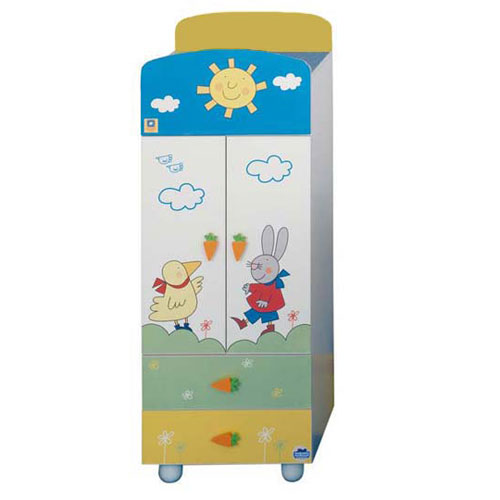 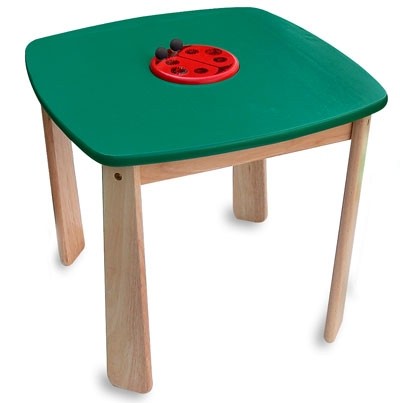 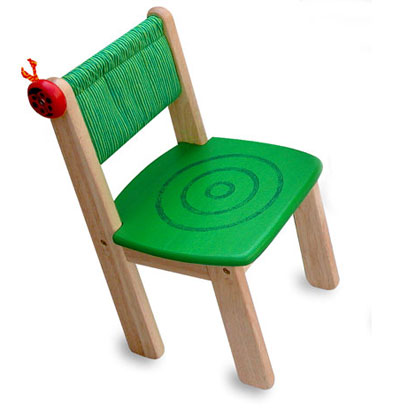 столика
угадай, что добавили?
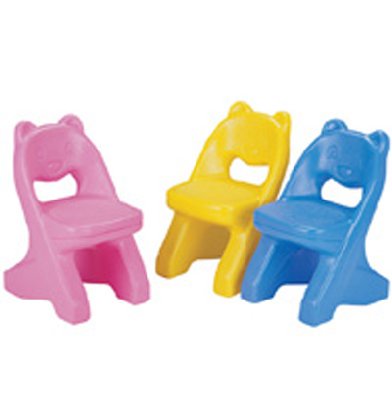 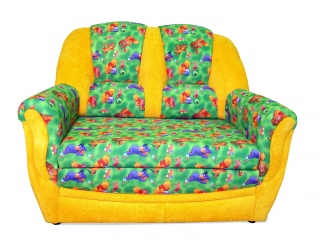 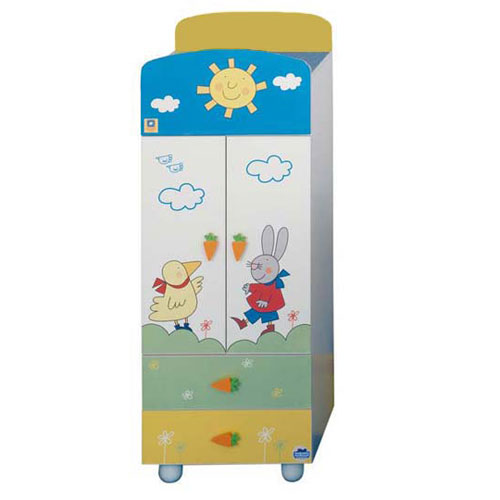 стульчики
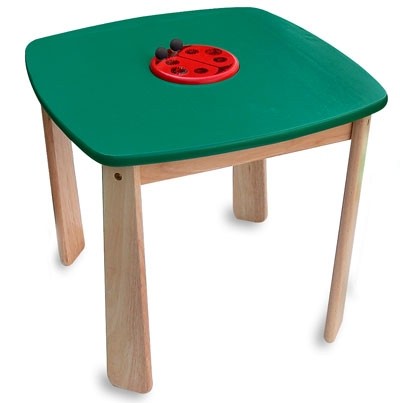 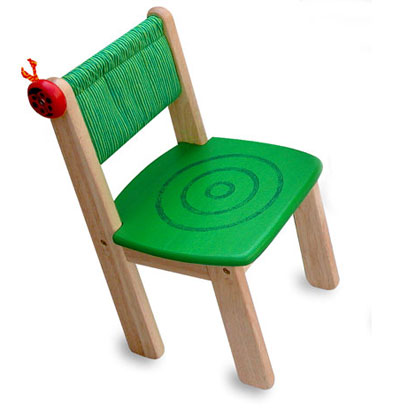 угадай, что добавили?
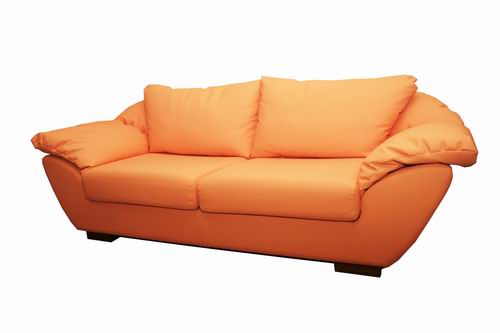 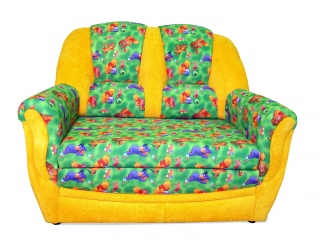 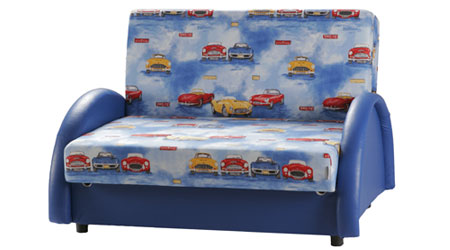 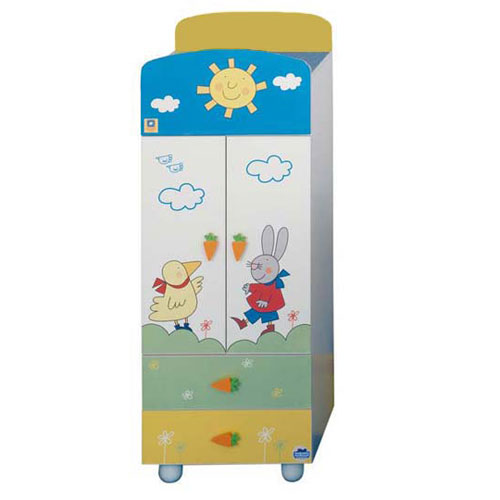 диванчики
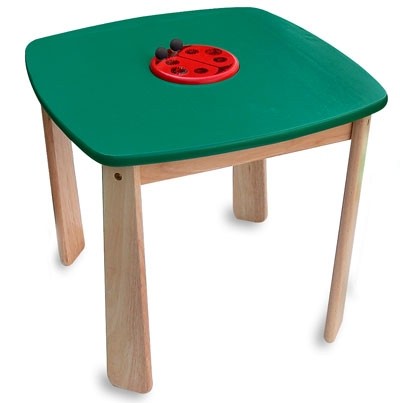 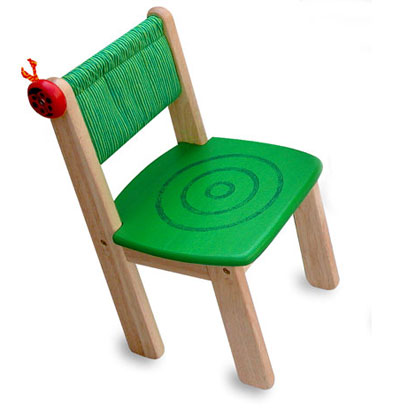 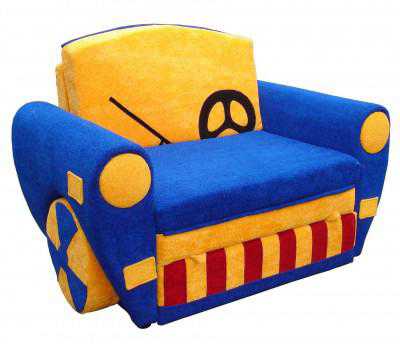 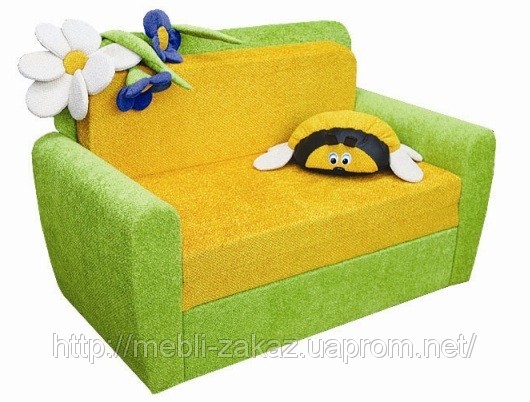 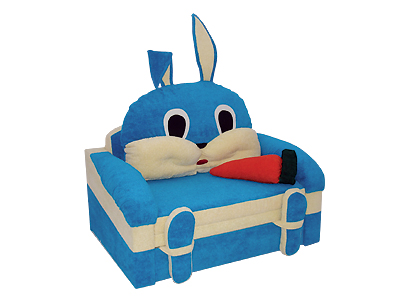 молодец!
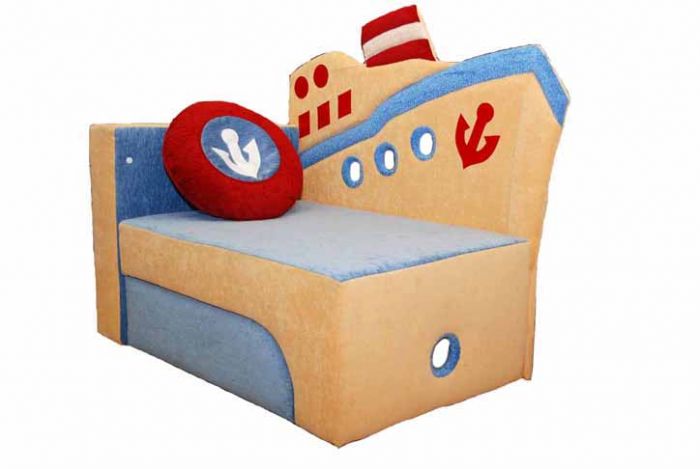